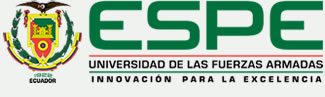 APLICACIÓN DE UNA Propuesta PARA LA identificación y evaluación de impactos AMBIENTALES en lOS REPARTOS MILITARES DE La Fuerza Terrestre.
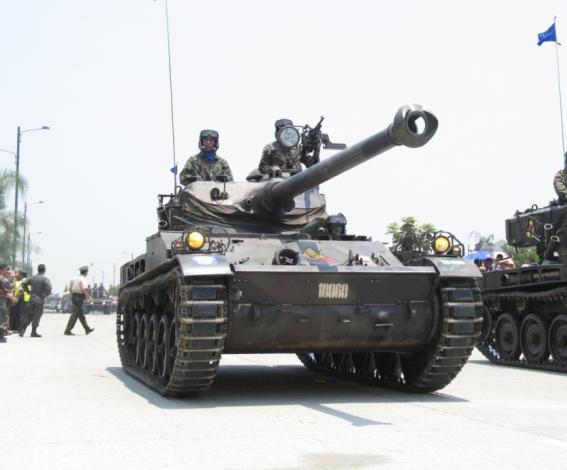 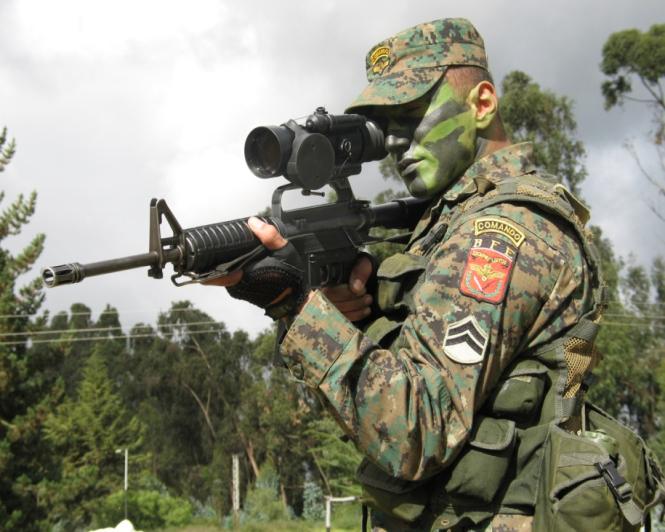 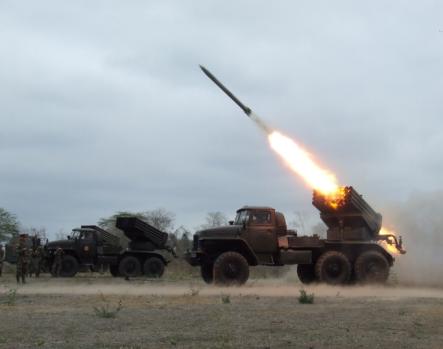 Santiago Vicente Cevallos Nicolalde
Freddy Vicente Chamba Jimbo
Elaborada por:
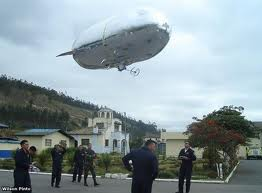 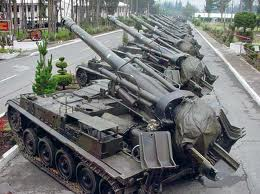 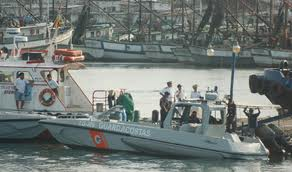 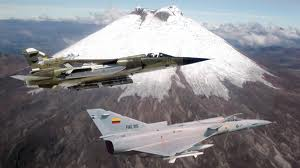 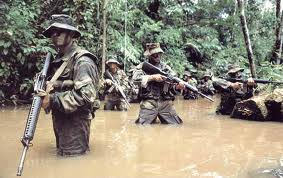 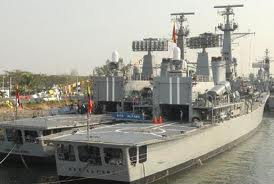 MSc. Hernán Carrillo
Director de proyecto:
PROBLEMA
OBJETIVOS
2
3
METODOLOGIA
1
RESULTADOS
4
SUMARIO
5
VENTAJAS Y DESVENTAJAS
6
CONCLUSIONES Y RECOMENDACIONES
PROBLEMA
ESPECÍFICOS
OBJETIVOS
METODOLOGÍA
METODOLOGÍA
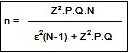 Fórmula
n= Tamaño de la muestra
Z = Nivel de confianza
P = Probabilidad de éxito
Q = Probabilidad de fracaso
N= Tamaño de la población
Ε = Límite aceptable de nivel de error
METODOLOGÍA
METODOLOGÍA
METODOLOGÍA
RESULTADOS
2
1
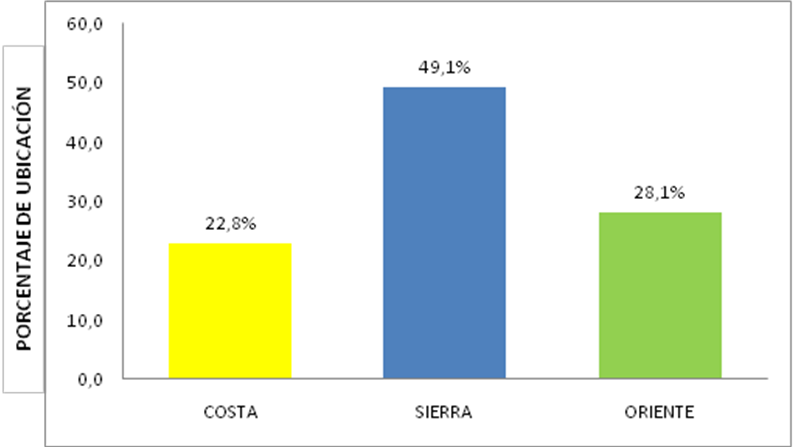 RESULTADOS
INSTALACIONES QUE POSEE UN REPARTO MILITAR DE LA FUERZA TERRESTRE
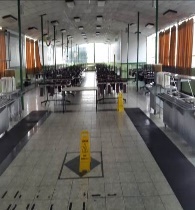 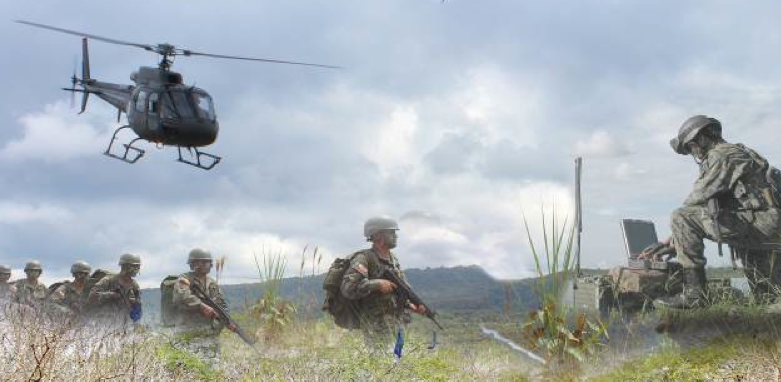 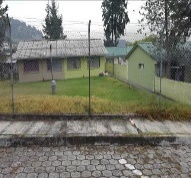 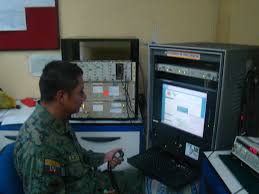 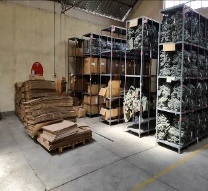 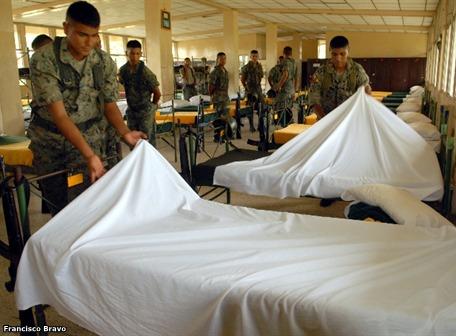 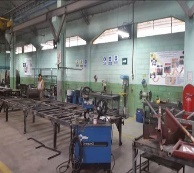 RESULTADOS
PRINCIPALES IMPACTOS AMBIENTALES
RESULTADOS
2
1
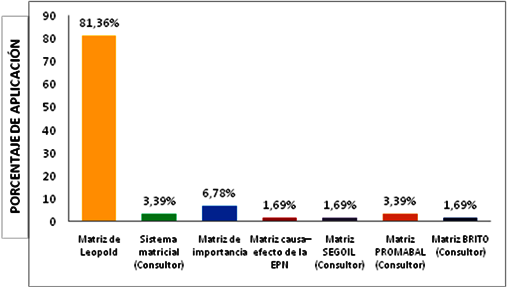 RESULTADOS
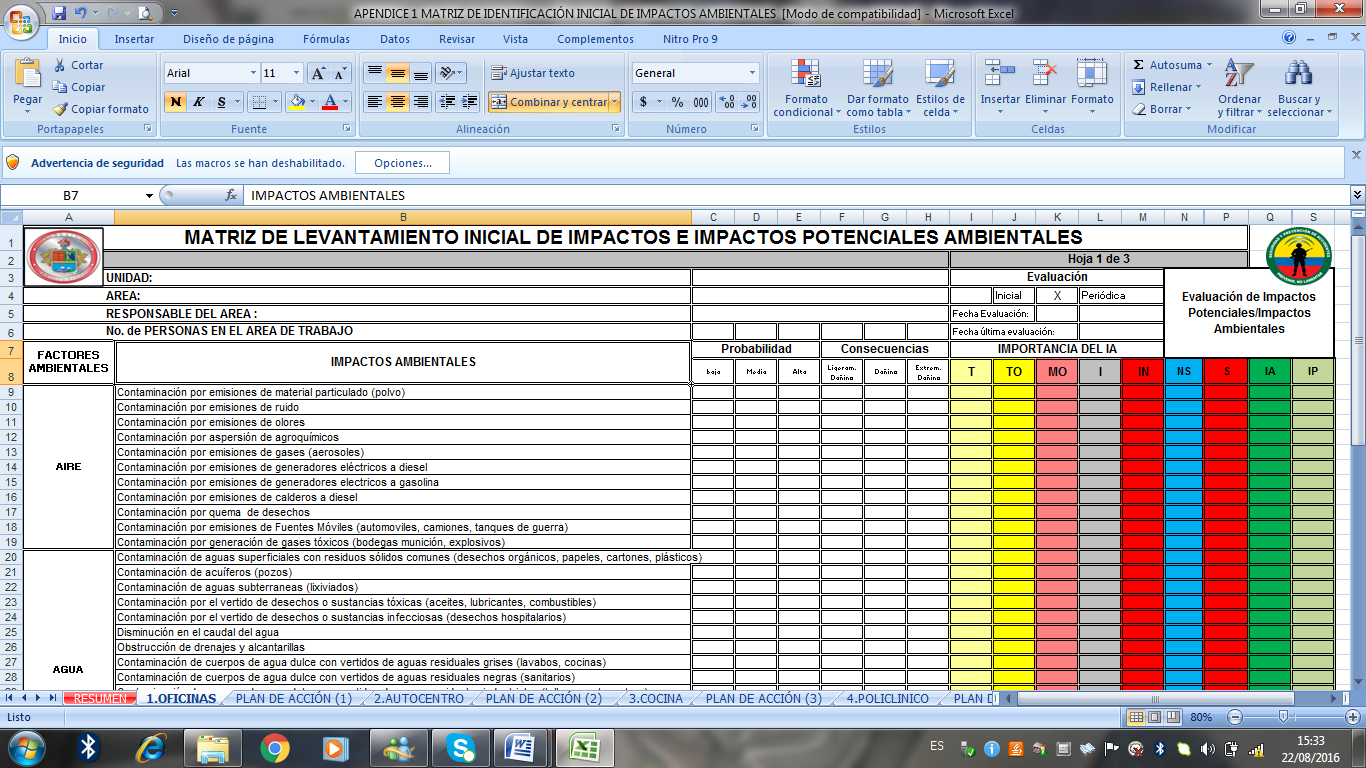 RESULTADOS
MATRIZ GENERAL DE IMPACTOS
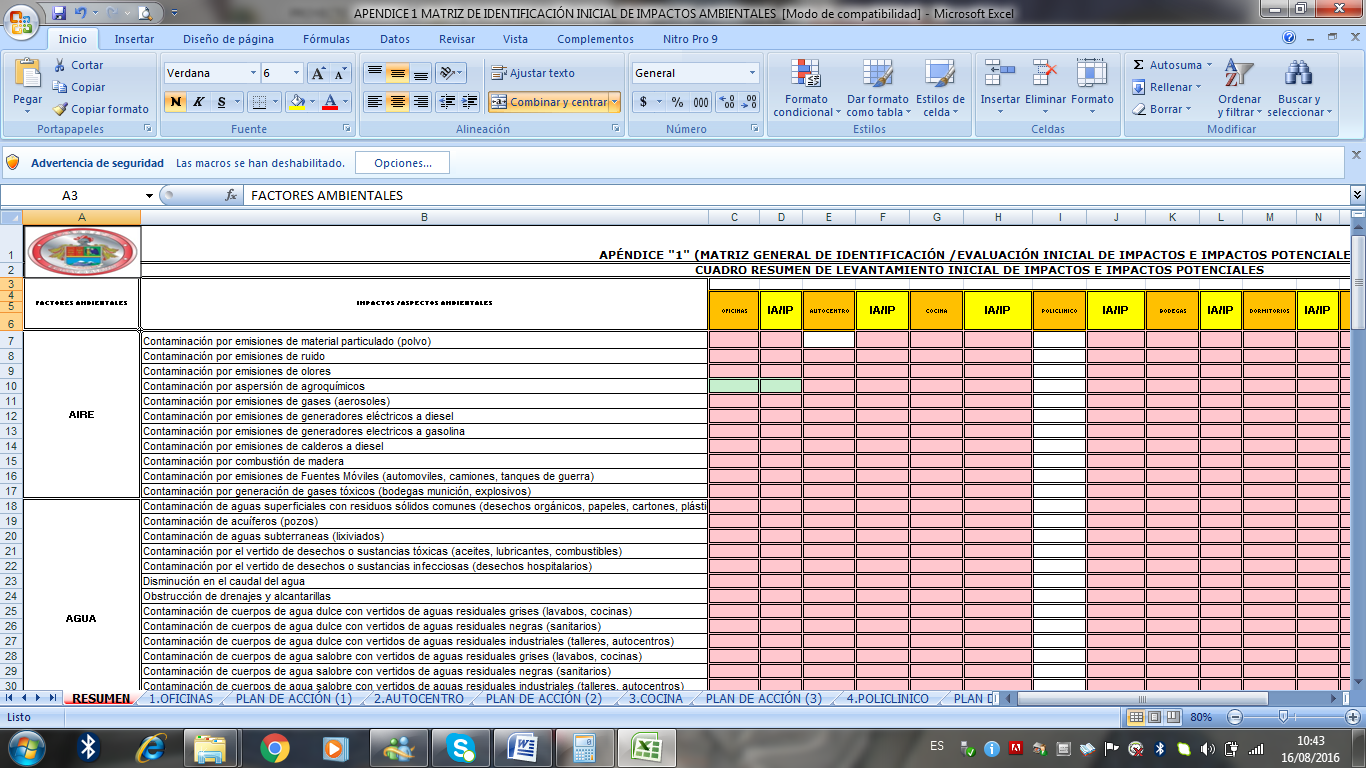 RESULTADOS
1
2
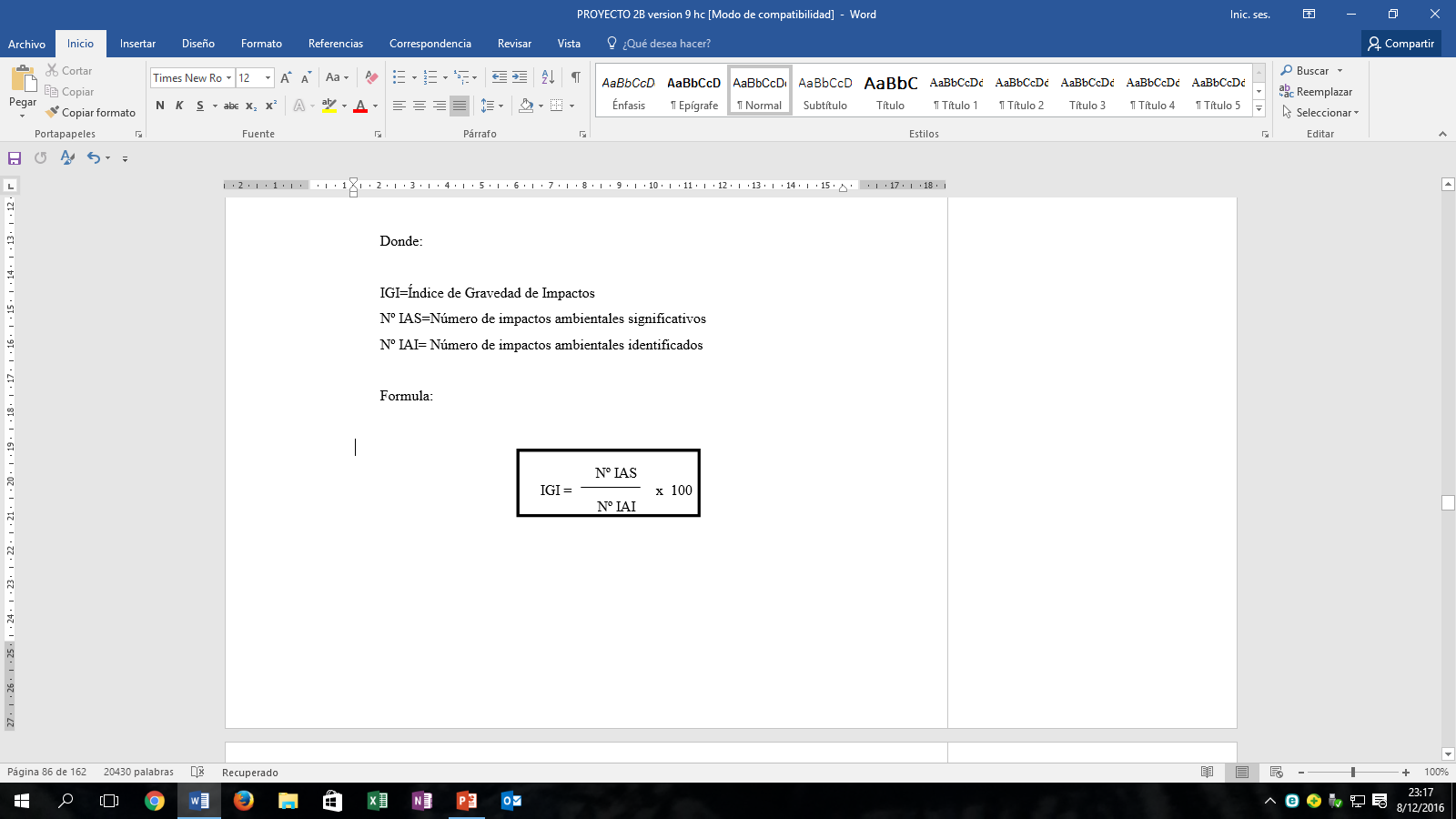 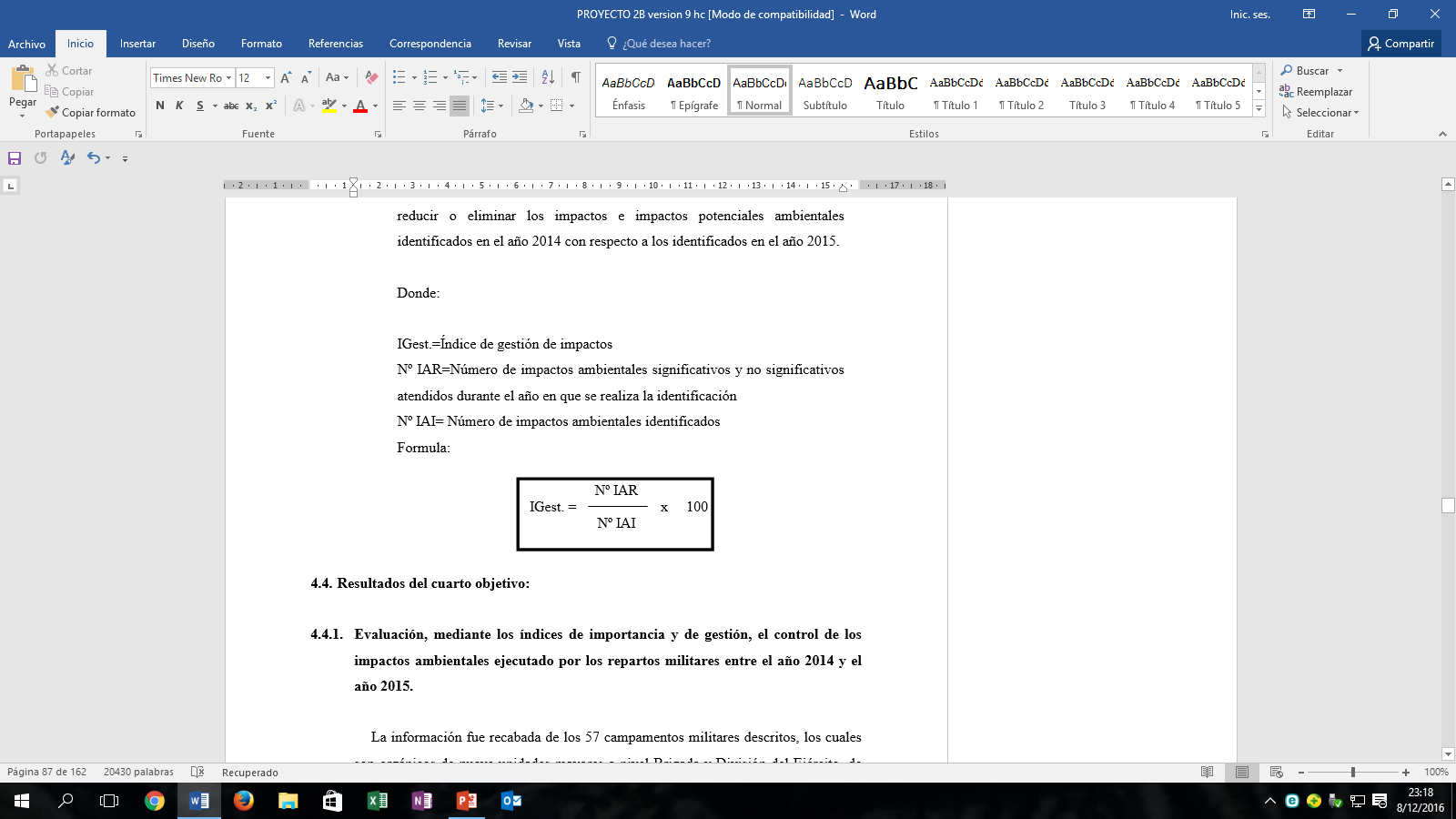 RESULTADOS
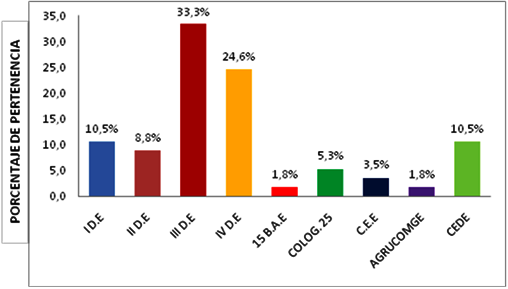 Porcentaje de pertenencia de los Campamentos Militares a las Unidades Mayores
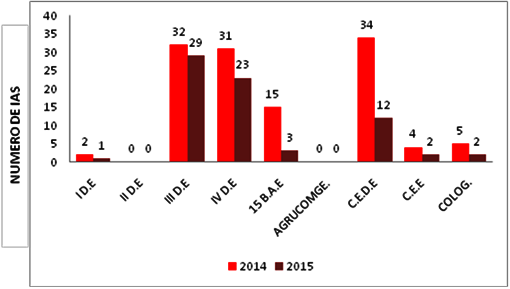 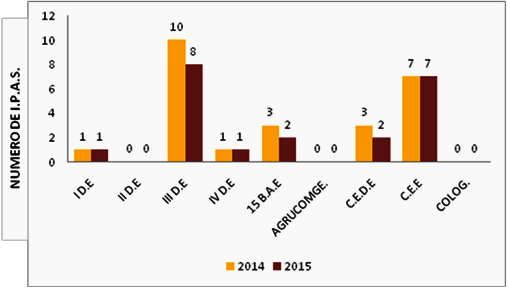 RESULTADOS
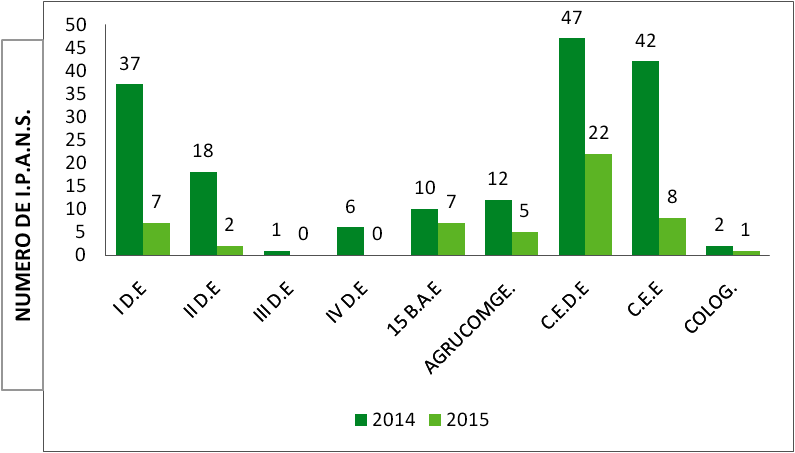 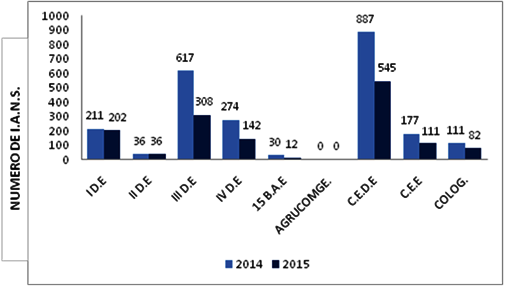 RESULTADOS
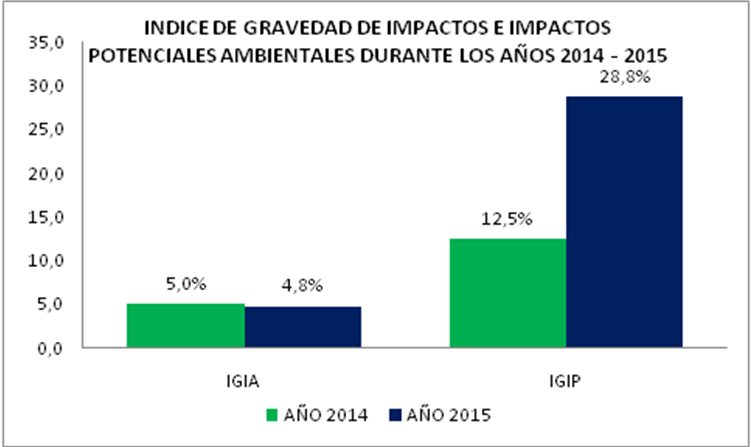 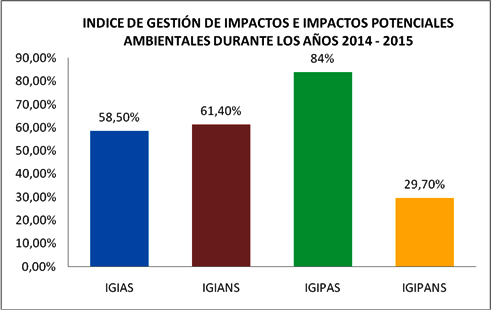 VENTAJAS Y DESVENTAJAS
CONCLUSIONES Y RECOMENDACIONES
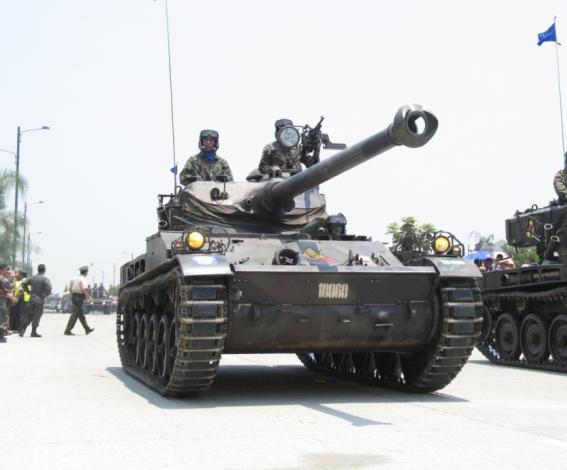 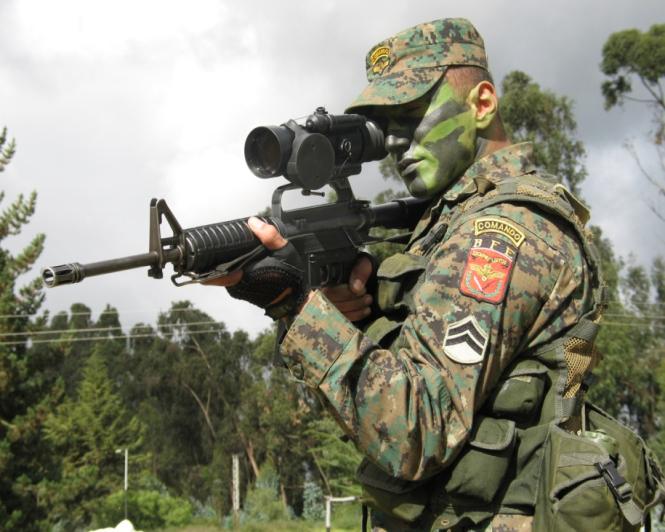 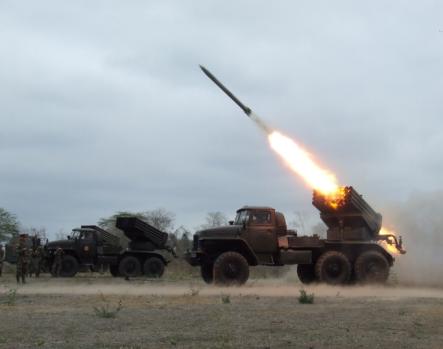 … Gracias